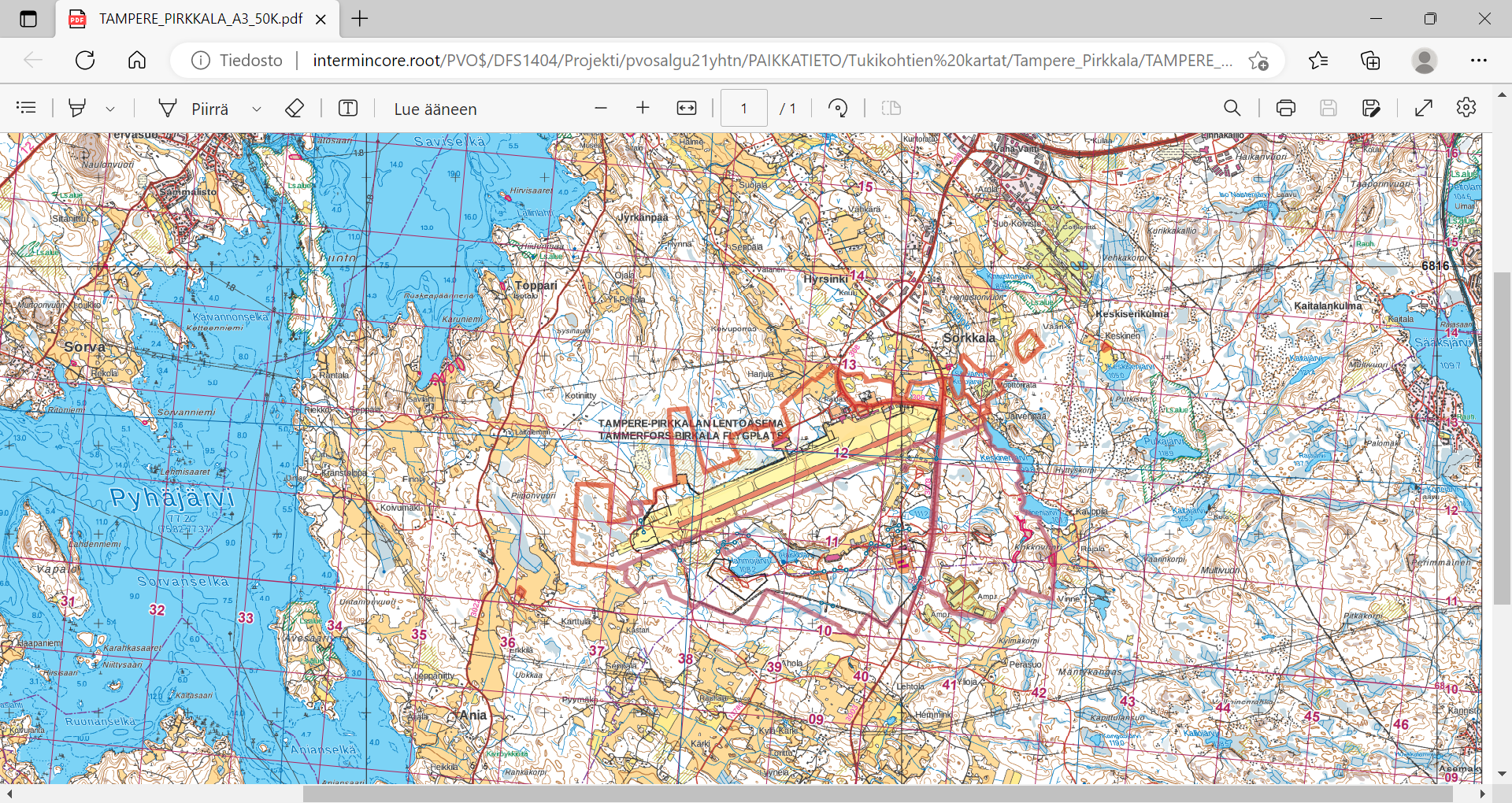 = Tilapäinen harjoitusalue
= Liikkumista saatetaan rajoittaa tilapäisesti